Пример решения задач на оценку физического развития
Автор: Битковская В.Г.
Оценить физическое развитие мальчика 7 месяцев,  имеющего массу 8600, рост 73 см, если при рождении его масса тела – 3300 г., а рост 53 см.
Найти долженствующую массу тела (масса при рождении + прибавка за период)
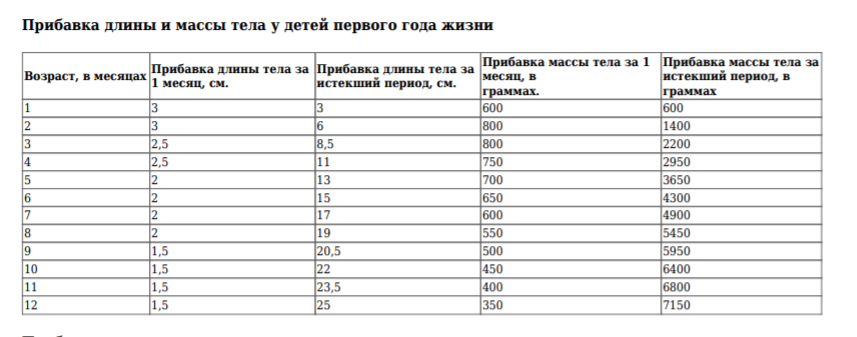 Dm = 3300+4900 = 8200гр.
Найти долженствующую длину тела (длина тела при рождении+ прибавка за период)
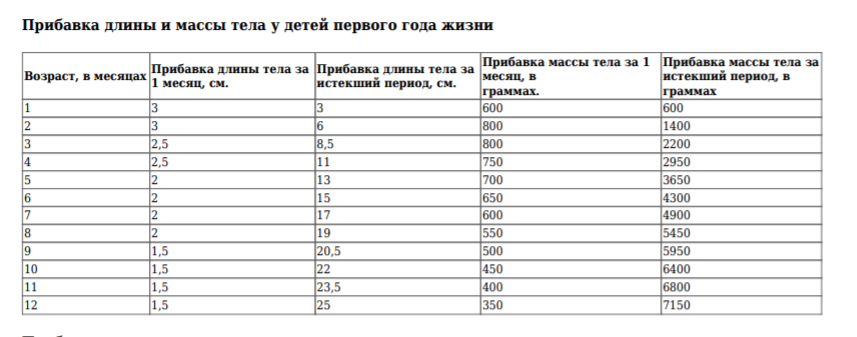 Рд = 53+17= 70 см.
Вывод: Фактическая масса ребенка 8600гр, долженствующая масса ребенка 8200гр. 
Фактическая длина тела ребенка 73 см., долженствующая длина ребенка 70 см.
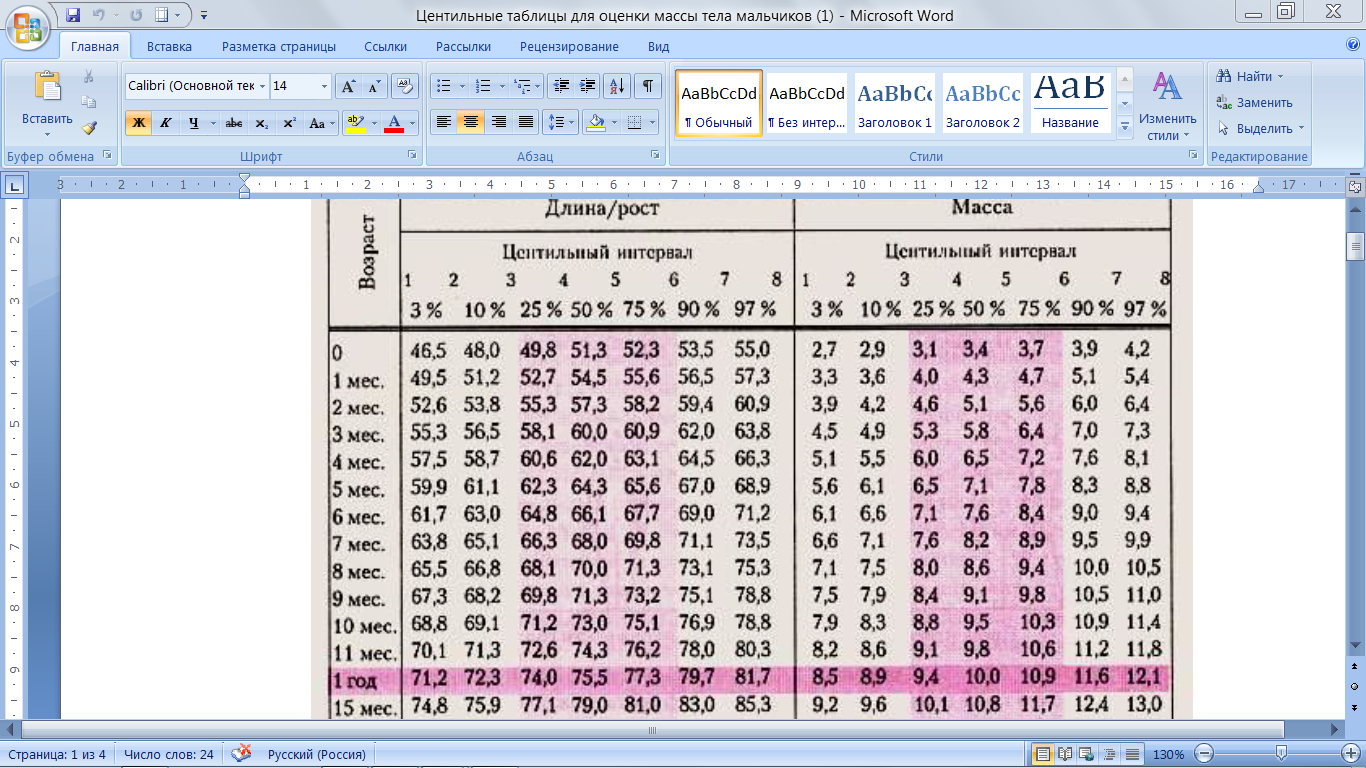 Используя центильные таблицы для оценки физического развития ребенка, проверяем наши данные по центильным таблицам для мальчиков в возрасте 7 мес.
Данные массы попадают в интервал 50-75%, роста 90 - 97% это означает, что физическое развитие высокое гармоничное.
Оценить физическое развитие девочки  5 месяцев,  имеющую массу 6100, рост 64 см, если при рождении ее масса тела – 2450г., а рост 49 см.
Найти долженствующую массу тела (масса при рождении + прибавка за период)
Dm = 2450+3650=6100гр.
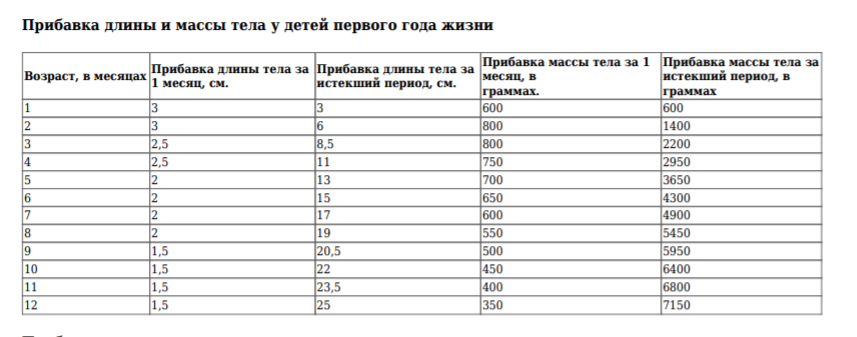 Найти долженствующую длину тела (длина тела при рождении+ прибавка за период)
Рд = 49+13=62см.
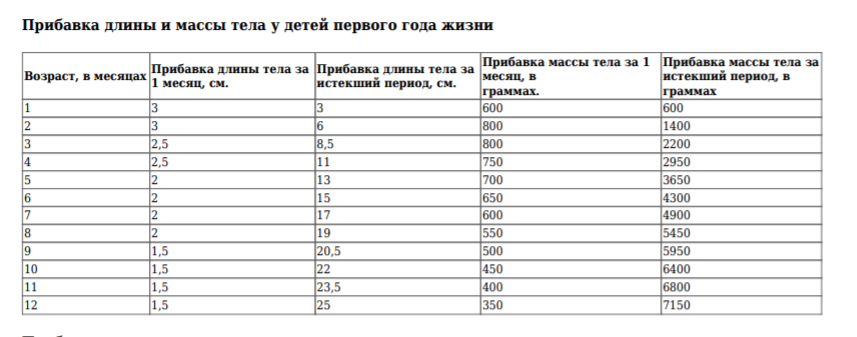 Фактическая масса ребенка 6100гр, долженствующая масса ребенка 6100 гр. 
Фактическая длина тела ребенка 64 см., долженствующая длина ребенка 62 см.
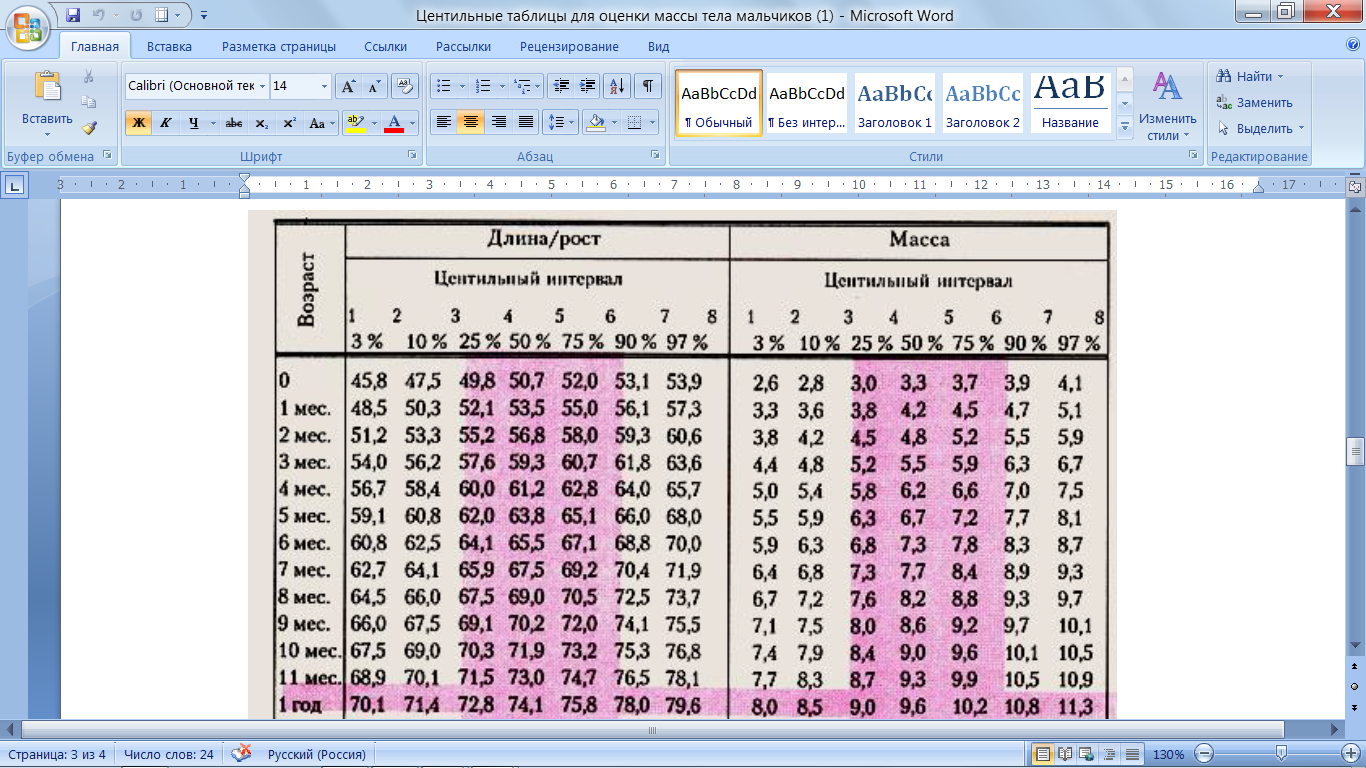 Используя центильные таблицы для оценки физического развития ребенка, проверяем наши данные по центильным таблицам для девочек в возрасте 5 мес.
Данные веса попадают в интервал 10-25%, роста в интервал 50-75% и это означает, что физическое развитие среднее дисгармоничное
Значение центилей
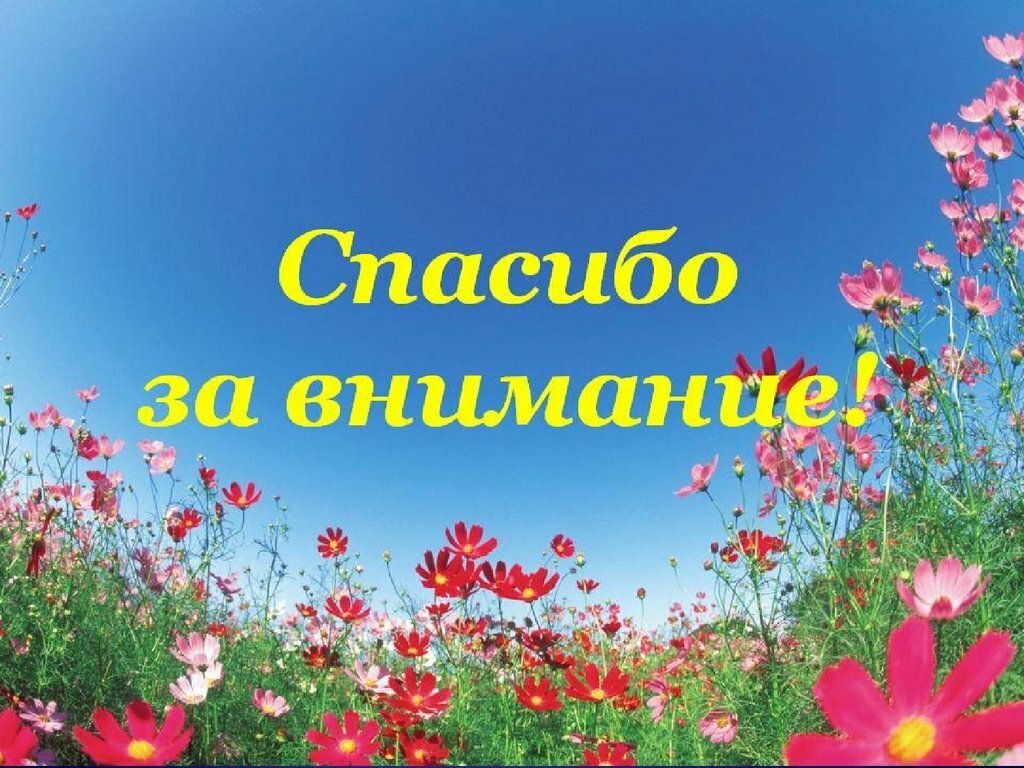